Dynamics 365 Business Central
Incremental Group
D365 BUSINESS CENTRALProject Timeline
9-10 days
4-8 days
1-3 days
GO LIVE
Support on site & remotely

Is more training required?

Anything else!
KICK-OFF
Set out and agree timelines
Set out and agree project processes and outcomes
Carry out interviews with key staff
Introduce and walk through data templates
Discuss how Business Central (BC) postings work to ensure that the principles are understood before completing of the data templates
USER FAMILIARISATION
Push example quotes, orders, invoices etc through BC
Testing plan used to ensure all users know processes related to their roles
Online videos and training guides made available
TENANT SET-UP
Set up BC Tenant
Create user profiles in Dynamics BC (This is all users who will use BC by full name, job role and the type of license required - full/limited.
BC Modules SET-UP
Import of data from templates
Set up core capability
Data validation
Set up for testing
DATA TEMPLATES COMPLETED
Extraction of data from current system
Fields matched for BC
Review and clean of data
REVIEW & TRAINING
Joint review and test of system and data
Super user training 
UAT
FEEDBACK & COMMUNICATION
Core capability delivered
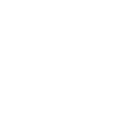 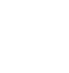 FINANCE
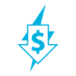 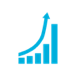 Master Planning
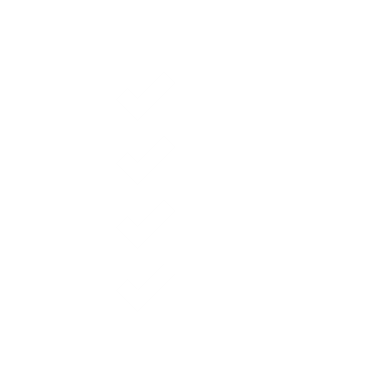 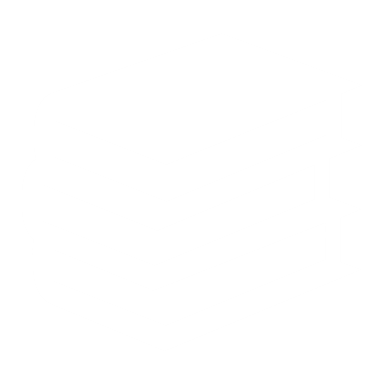 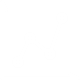 Intelligent insights
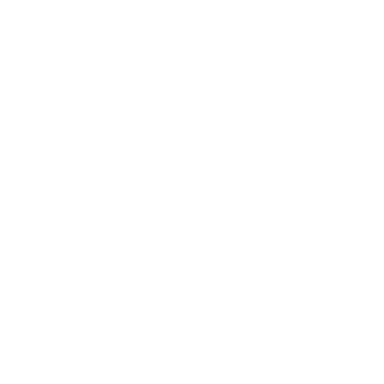 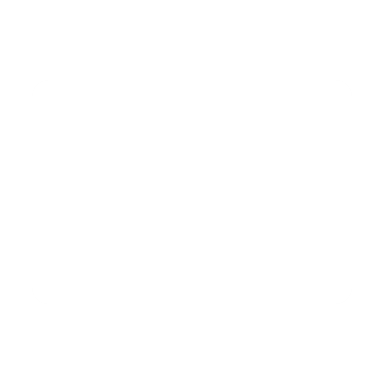 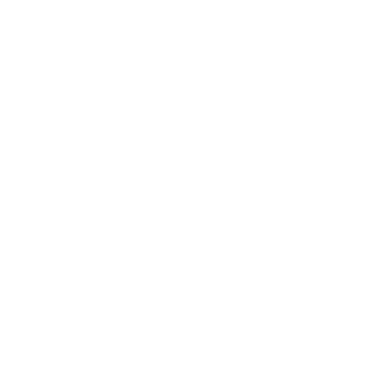 General
Ledger
Accounts 
Payable
Accounts 
Receivable
Multi Currency
Time and Expense Management
Financial Reporting and Analytics
Credit and Collections
Managing Bank Accounts
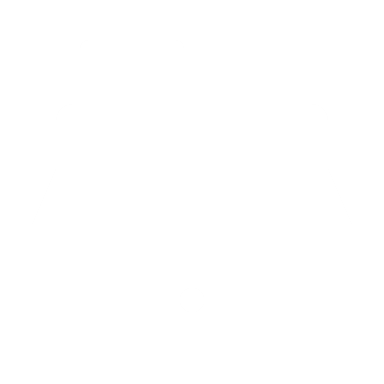 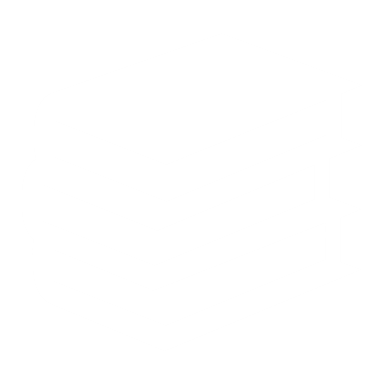 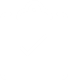 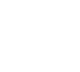 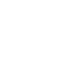 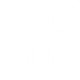 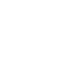 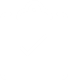 Bank Reconciliation
Project Costing Accounting
Accounting for costs
Purchase and Sales orders
Regulatory Compliance
Fixed Asset 
Management
Consolidations
Intercompany transactions
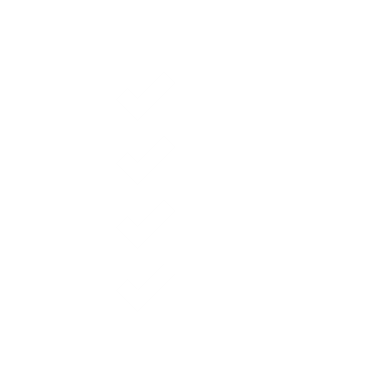 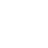 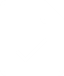 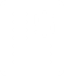 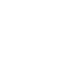 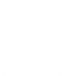 Import payroll transactions
Managing Inventory costs
Allocate costs and income
Working with dimension
Tax
Defer revenue and expenses
Cashflow analysis
Work with Excel
Productive experiences
Stock Management and basic warehousing
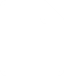 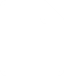 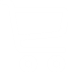 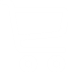 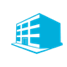 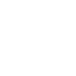 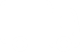 Transfer inventory between locations
Demand Forecasting
Finance and Stock Integration
Vendor Collaboration
Inventory Management
Transportation Management
Power of cloud scale
Warehouse Management
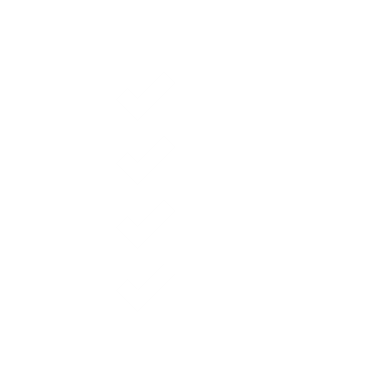 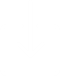 Live inventory 
visibility
Inbound 
Consignment
Bills of 
Materials
Quality Management
Purchase Order Management
Item Catalogue
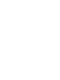 Sales and CRM
Business anytime, anywhere
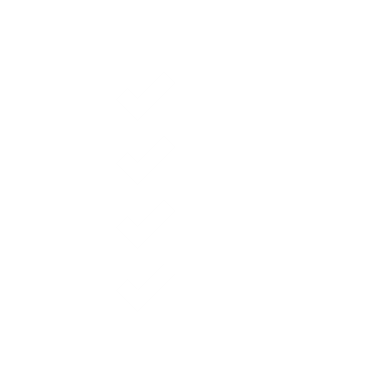 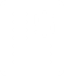 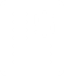 Assisted Selling With Intelligent Recommendations
Manage Invoice Sales
Sales quote
Rules-based Distributed Order Management
Product Category, Catalog And Assortment Management
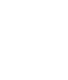 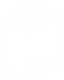 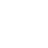 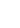 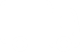 Sales returns or cancellation management
Create Sales orders
Create Recurring sales lines
Make drop shipments
Product Price And Promotions Management
Create 
customer cards
[Speaker Notes: Dynamics 365 for Finance and Operations key differentiations:
Intelligent Insights: Turning data into actionable intelligence
Productive Experiences: Engaged and empowered employees on the strength of productivity, user experience, business process, and mobility
Power of cloud: Customer in control, business agility, scale with your business, familiar developer tools
Business Anytime, Anywhere: Mobilize your work, simply powerful, cloud-powered compliance, Intelligent Cloud]
D365 BUSINESS CENTRALScope of requirement
D365 BUSINESS CENTRALAdditional Capability available
Manufacturing
Service Management
Advanced Finance
Advanced Warehouse Management
Support Contracts available
Quotes Available on Request
Incremental’s BC team
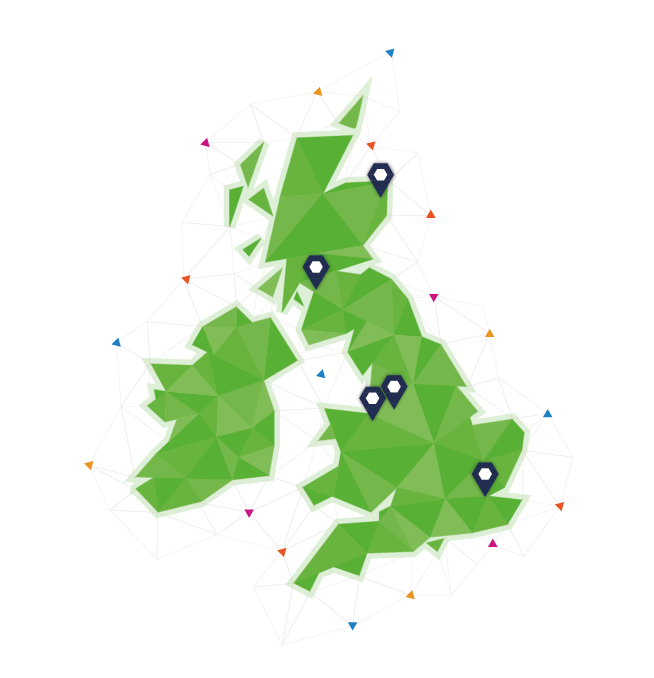 Incremental has a team of 65 Microsoft Certified Dynamics consultants across 5 UK offices, supported by a team of developers and cloud specialists
Why choose Incremental as BC partner?
As one of the few UK partners with expertise in both Dynamics 365 Finance and Operations and Business Central, Incremental helps organisations understand what D365 solution best suits their needs 
Full spectrum of Microsoft services helps organisations leverage the benefits of the full package of cloud based Microsoft solutions
Cloud engineers – complex infrastructure, Citrix and Azure specialists
Data engineers and scientists - use PowerBI and leverage Azure to build AI and machine learning solutions
Application developers – build portals, PowerApps and custom applications
Office 365 consultants – advise on and implement the tools 
Incremental is an early adopter of Business Central developing a practise of specialised D365 Consultants
Microsoft Gold Partner
Enterprise Resource Planning
Customer Relationship Management
Data Center
Application Development